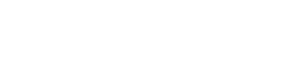 Private Law Update
13th June 2024
Speakers:

 Sarah Foster & Rebecca Clarke
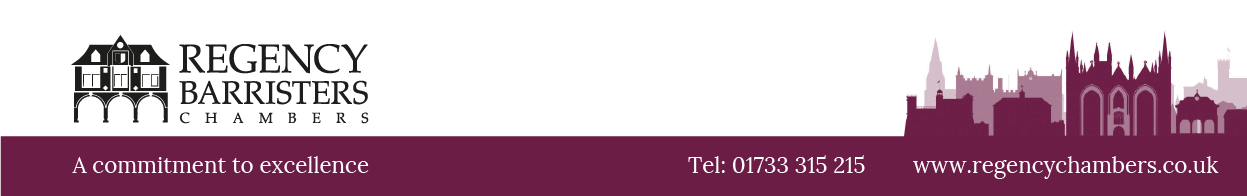 1
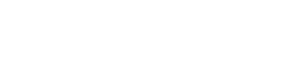 Reporters & Transparency Orders
The Rules & the Law 
FPR 27.11 (2) (f) and (ff) – a journalist or a legal blogger* is allowed to attend hearings in private.

FPR 27.11(3)  - under this rule, a journalist or legal blogger can be excluded if the court is satisfied that: 
	(a) this is necessary –
	(i) in the interests of any child concerned in, or connected with, the proceedings;
	(ii) for the safety or protection of a party, a witness in the proceedings, or a person connected 	with  such a party or witness; or
	(iii) for the orderly conduct of the proceedings; or
	(b) justice will otherwise be impeded or prejudiced.

Section 12 of the Administration of Justice Act 1960 – essentially prohibits publication of children proceedings in private without permission from the court. 

Section 97 of the Children Act 1989 –  This stops publication of anything that is likely to identify that a child is involved in current proceedings.
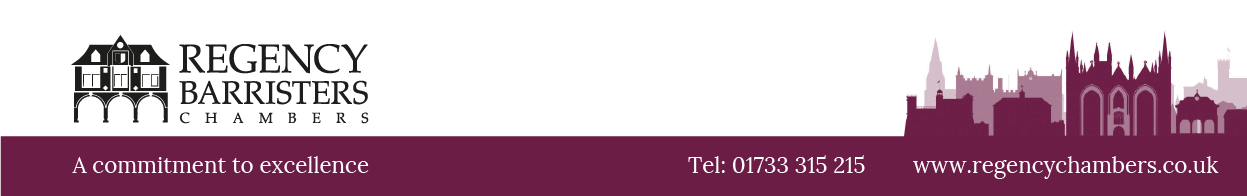 2
[Speaker Notes: Not just anyone can say they are a legal blogger – has to be a qualified lawyer who is not involved in the case. 
Section 12 of the AJA 1960 - https://www.legislation.gov.uk/ukpga/Eliz2/8-9/65/section/12 

Section 97 (2) No person shall publish [to the public at large or any section of the public] any material which is intended, or likely, to identify—
any child as being involved in any proceedings before [the High Court] [or the family court] in which any power under this Act [or the Adoption and Children Act 2002] may be exercised by the court with respect to that or any other child; or
(b) an address or school as being that of a child involved in any such proceedings.
(3) In any proceedings for an offence under this section it shall be a defence for the accused to prove that he did not know, and had no reason to suspect, that the published material was intended, or likely, to identify the child.








ARTICLE 8 & ARTICLE 10 ECHR]
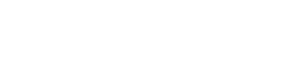 Reporters & Transparency Orders
What is a Transparency Order? 
This applies in the pilot courts (next slide) but essentially the prohibition under s.12 AJA 1960 is flipped, so it permits anonymised reporting of the cases. 

The transparency order will state what can and cannot be reported and the idea is to protect both the family and the reporters because the law is not entirely clear on what can and cannot be reported.*

The transparency order will apply until the child is 18. 

The order would usually be made at the beginning of a hearing – here is the link to the President’s Guidance with the template order: https://www.judiciary.uk/courts-and-tribunals/family-law-courts/reporting-pilot/ 

Lawyers can be quoted and the court has no editorial control.
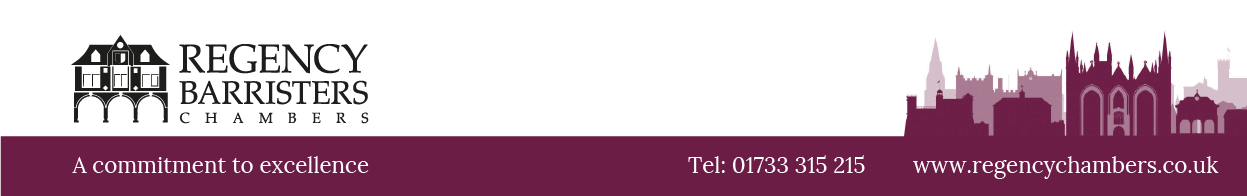 3
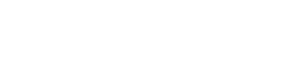 Reporters & Transparency Orders
What cannot be reported? 
The name or date of birth of any subject child in the case.
The name of any parent or family member who is a party or who is mentioned in the case, or whose name may lead to the child(ren) being identified;
The name of any person who is a party to, or intervening in, the proceedings;
The address of any child or family member;
The name or address of any foster carer;
The school/hospital/placement name or address, or any identifying features of a school of the child;
Photographs or images of the child, their parents, carer or any other identifying person, or any of the locations specified above in conjunction with other information relating to the proceedings;
The names of any medical professional who is or has been treating any of the children or family member;
In cases involving alleged sexual abuse, the details of such alleged abuse;
For the purposes of s.97(2) Children Act 1989, any other information likely to identify the child as a subject child or former subject child.
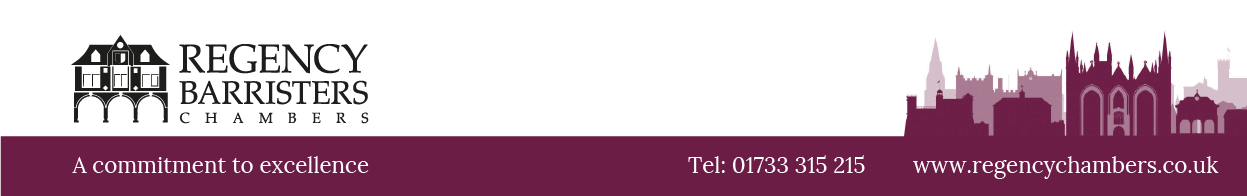 4
[Speaker Notes: For example, the template order states: 

No person may publish any information relating to the proceedings to the public or a section of it, which includes:
 
The name or date of birth of any subject child in the case.
The name of any parent or family member who is a party or who is mentioned in the case, or whose name may lead to the child(ren) being identified;
The name of any person who is a party to, or intervening in, the proceedings;
The address of any child or family member; The name or date of birth of any subject child in the case.
The name of any parent or family member who is a party or who is mentioned in the case, or whose name may lead to the child(ren) being identified;
The name of any person who is a party to, or intervening in, the proceedings;
The address of any child or family member;
The name or address of any foster carer;
The school/hospital/placement name or address, or any identifying features of a school of the child;
Photographs or images of the child, their parents, carer or any other identifying person, or any of the locations specified above in conjunction with other information relating to the proceedings;
The names of any medical professional who is or has been treating any of the children or family member;
In cases involving alleged sexual abuse, the details of such alleged abuse;
For the purposes of s.97(2) Children Act 1989, any other information likely to identify the child as a subject child or former subject child. 
AND 

The name or address of any foster carer;
The school/hospital/placement name or address, or any identifying features of a school of the child;
Photographs or images of the child, their parents, carer or any other identifying person, or any of the locations specified above in conjunction with other information relating to the proceedings;
The names of any medical professional who is or has been treating any of the children or family member;
In cases involving alleged sexual abuse, the details of such alleged abuse;
For the purposes of s.97(2) Children Act 1989, any other information likely to identify the child as a subject child or former subject child. 
AND]
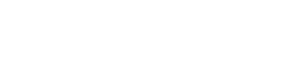 Reporters & Transparency Orders
What can be reported? 
The local authority/authorities involved in the proceedings;

The director and assistant director of Children’s Services within the LA (but no other person from the local authority, including the social worker, without express permission of the court);

Cafcass (but not the children’s guardian or reporting officer without express permission of the court);

Any NHS Trust;

Court appointed experts (but not treating clinicians or medical professionals); 

Legal representatives and judges; 

Anyone else named in a published judgment.
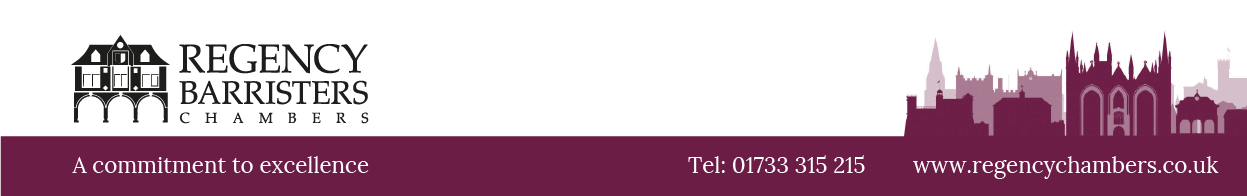 5
[Speaker Notes: For the avoidance of doubt, no body, agency or professionals may be identified in any information relating to the proceedings published to the general public or a section of it by a pilot reporter, save for: 
 
The local authority/authorities involved in the proceedings;
The director and assistant director of Children’s Services within the LA (but no other person from the local authority, including the social worker, without express permission of the court);
Cafcass (but not the children’s guardian or reporting officer without express permission of the court);
Any NHS Trust;
Court appointed experts (but not treating clinicians or medical professionals); 
Legal representatives and judges; 
Anyone else named in a published judgment.]
Reporters & Transparency Orders
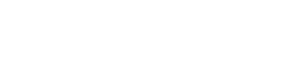 The Reporting Pilot at June 2024: 

The Pilot applies in private law proceedings at the following courts: Cardiff, Carlisle and Leeds 

The Pilot applies in most public law proceedings before a judge at the following courts: Cardiff, Carlisle, Leeds, Liverpool, Manchester, Bradford, Wakefield, Hull, Grimsby, Beverley, Nottingham, Stoke on Trent, Stafford & Newcastle Under Lyme Magistrates, Derby, Chesterfield, Birmingham, Dorset, Truro, Luton, Guildford, Milton Keynes, Central Family Court, East & West London

The plan is for private law and hearings before the magistrates to be introduced at the above courts later this year.
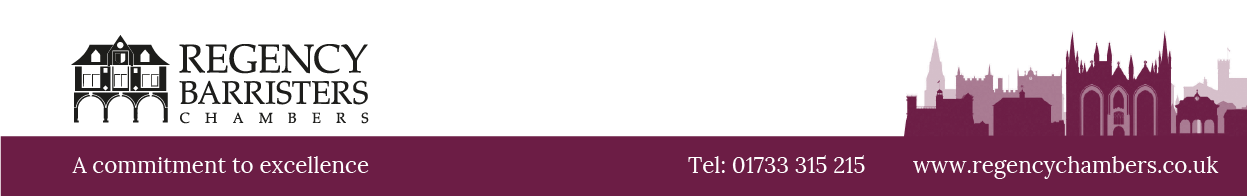 6
[Speaker Notes: There is nothing to stop the court from making a transparency order in a non-pilot court if a reporter attends.]
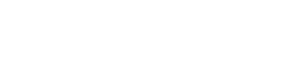 Reporters & Transparency Orders
What documents can a Reporter see? 

Documents drafted by advocates (or litigants if a party is self-representing): i.e. Case outlines, skeleton arguments, summaries, position statements threshold documents and chronologies. 
Any indices from the Court bundle.
Any suitably anonymised Orders within the case. 
What about quotes from other documents in a position statement? 
This is not allowed. For example, if a position statement quoted text from a medical  report, then the reporter would not be allowed to quote this part of the position statement because a medical report is not covered above. 
The reporter can, however, apply  to see other documents.
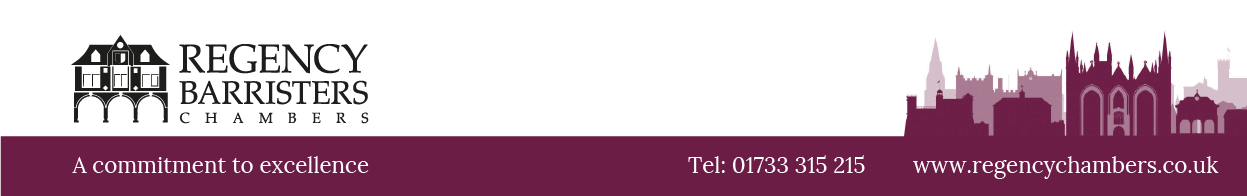 7
[Speaker Notes: No need to redact the documents because the transparency order has already made clear what can and cannot be reported.]
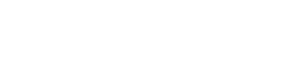 Reporters & Transparency Orders
Case law 

Tickle v Father  & Others [2023] EWHC 2446 (Fam) Judgment by Mrs. Justice Lieven  - the appeal was from Manchester Family Court – so a non-pilot court at the time of the first instance hearing. This case gives nine principles that the court should bear in mind when dealing with the issue of when a reporter should be allowed to report. The principles are in the slide notes.* 

Re S (a child) (identification: restriction on publication) [2004] 4 All ER 683  - balancing of Article 8 and Article 10: 
”First, neither article has as such precedence over the other. Secondly, where the values under the two articles are in conflict, an intense focus on the comparative importance of the specific rights being claimed 
in the individual case is necessary. Thirdly, the justifications for interfering with or restricting each right must be taken into account. Finally, the proportionality test must be applied to each. For convenience I will call this the ultimate balancing test.”  [17]
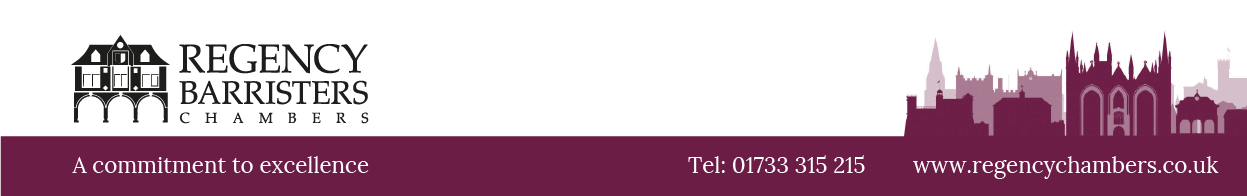 8
[Speaker Notes: I will start by setting out some of the relevant principles when approaching an application for reporting of a Family Court hearing. 
Firstly, although Family Court proceedings are normally held in private the press and legal bloggers are entitled to attend under FPR27.11(2)(f). 
Secondly, such a person can be excluded, but only where it is “necessary” in the interests of the child, the safety or protection of parties or others, or the orderly conduct of proceedings, FPR27.11(3). 
Thirdly, I agree that in approaching the test of “necessity”, what was said in Re H-L (a child), albeit in a different legal context, is a useful guide. 
Fourthly, it will rarely, but not never, be appropriate for the Court to inquire as to why the journalist is seeking to report, or how s/he became aware of the hearing. In general, as Mr Barnes submits, this will be a matter for the journalist who would not be expected to reveal a “source”. However, if the Judge becomes concerned that one party is seeking to use reporting as a litigation strategy, particularly in the context of issues around coercive control, the Judge may wish to inquire into the background to the application to report. This can only be considered on a case specific basis. 
Fifthly, in determining whether a reporter can report on what they see and hear in a Family Court, the Judge will have to apply a balance between Article 8 and Article 10. The approach to such a balancing exercise was considered in detail by the Court of Appeal in Griffiths v Tickle [2021] EWCA Civ 1882 at [27]-[40]. The Court will have to apply an “intense focus” on the “comparative importance of the specific rights being claimed in the individual case ...”, see Griffiths [37] and Lord Steyn in the House of Lords in Re S at [17]. 
Sixthly, the child’s best interest will be critical, Griffiths at [71], although they will still have to be balanced against the other rights asserted. In practice, in most cases in the Family Court, it will be of great importance to preserve the anonymity of the child, so far as is reasonably practicable. I note this caveat because there will be cases, such as Griffiths itself or cases concerning a high profile criminal case, where anonymity can only be preserved in reality to a certain degree. There may be an important distinction between cases such as the present, where the reporter is seeking to report wholly generic and systemic matters, and where the reporting is of the facts and evidence in the case, where the risk of identification of the child is much greater. The experience of the Transparency Pilot currently under way is that anonymity of the child can be effectively preserved by the use of a detailed Transparency Order. 
Seventhly, there is a public interest in the reporting of cases in the Family Courts. This is made clear in the report of the President of the Family Division (Sir Andrew McFarlane) in his report Confidence and Confidentiality: Transparency in the Family Courts (21 October 2021). At paragraph 22 the President said: 
“The level of legitimate media and public concern about the workings of the Family Court is now such that it is necessary for the court to regard openness as the new norm. I have, therefore, reached the clear conclusion that there needs to be a major shift in culture and process to increase the transparency of the system in a number of respects. In short, the reasons for this conclusion are as follows: ...” 
The Report goes on to refer to the genuine and legitimate public interest in the Family Justice System for the purposes of gaining public confidence in the system, and greater knowledge and understanding of issues such as domestic abuse, see [30]. In my view it is relevant that because most Family Court cases are held in private and with no reporting, there is less knowledge or understanding of the challenges facing the Family Justice System than those facing the Criminal Justice System. There is a very real public interest in there being greater understanding of the work done by the Family Courts. 
Eighthly, there may well be cases where it is appropriate to adjourn a decision about whether a case can be reported on until the final hearing. However, whether that is justified must be considered on the facts of the individual case. Adjourning the decision is itself an interference with the reporter’s Article 10 rights, and as such is different from a more normal case management decision. The Court must bear in mind that the resources of media outlets and reporters are finite, and a reporter may not be able to return on a future occasion. 
Ninthly, in deciding whether to allow reporting, the views of the parties, including the child, are of great significance. However, they are not determinative, so no party holds a veto against reporting. As in Griffiths there will be cases where one party wants to be allowed to “tell their story”, and to prevent them doing so will be an interference, albeit potentially justified, in their Article 8 rights. There may therefore be cases where there are competing Article 8 rights which need to be considered.]
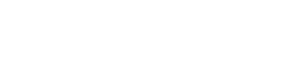 Reporters & Transparency Orders
Useful resources

https://transparencyproject.org.uk/updated-guidance-what-to-do-if-a-reporter-attends-or-wants-to-attend-your-hearing-pilot-and-non-pilot-court-versions/ 


https://www.judiciary.uk/wp-content/uploads/2023/01/The-Reporting-Pilot-Guidance-26-1-23.pdf
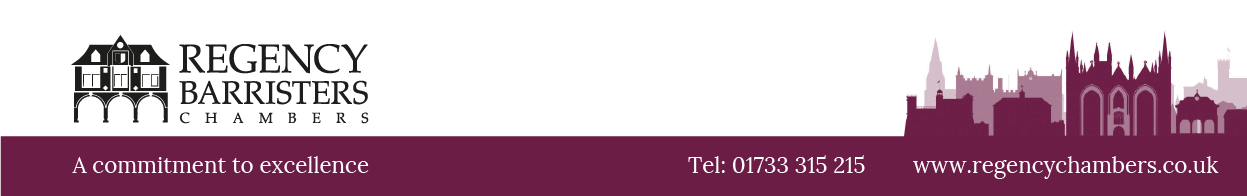 9
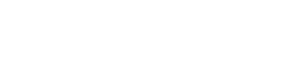 Fact-Finding Hearings
To Fact-Find or not to Fact-Find 

Key case law following Re H-N
Re K v K {2002} EXCA Civ 468
The court clarified at paragraph 67 the role of the court when considering a fact-finding hearing. 

“The duty of the court is limited to determining only those factual  matters which are likely to be relevant to deciding whether to make a child arrangements order and, if so, in what terms.”

Further clarification was provided in relation to coercive and controlling behaviour at paragraph 53. 

“Where however an issue properly arises as to whether there has been a pattern of coercive and/or controlling behaviour abusive behaviour within a family, and the determination of that issue is likely to be relevant to the assessment of the risk of future harm, a judge who fails to expressly consider the issue may be held on appeal to have fallen into error.”
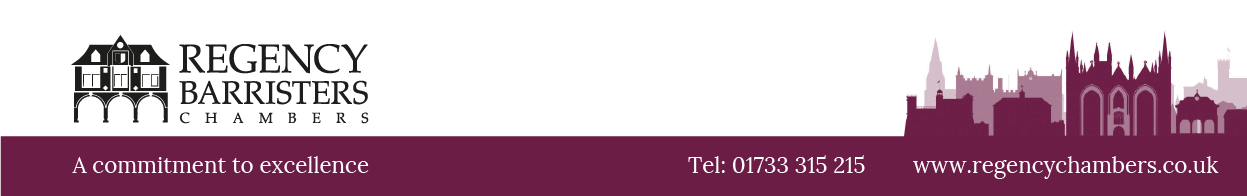 10
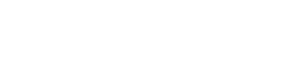 Fact-Finding Hearings
This was summarized as follows at paragraph 70.
“There is a requirement to consider an overarching issue of coercive or controlling behaviour, where to do so is necessary for the determination of a dispute relating to a child’s welfare. It is not a requirement for the court to determine every single subsidiary factual allegation that may also be raised. The court only decides individual factual allegations where it is strictly necessary to do so in addition to determining the wider issue of coercive and controlling behaviour when that itself is necessary.” 

Ms X v Mr Y [2023] EWHC 3170 (Fam) 
The following points arose: 
Para 69 – if a party is serving a lengthy custodial sentence for domestic abuse a fact-finding hearing is likely not necessary.  
Para 70 – there is no right in Family Court proceeding to cross examine a witness pursuant to Article 6. 
Para 71 – it is essential that the courts list matters with short and proportionate time estimates.
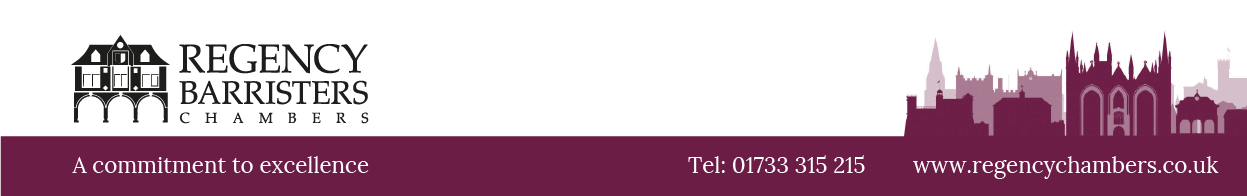 11
11
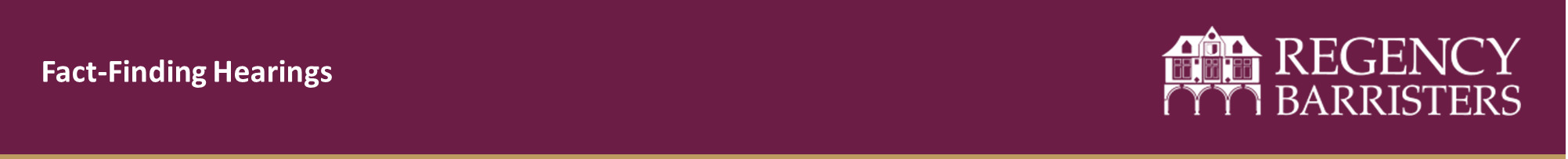 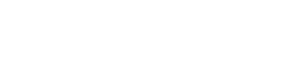 Fact-Finding Hearings
Practical Guidance from Sir Andrew McFarlane 
Attend the FHDRA fully prepared 
No case should be timetabled to a fact-finding hearing without a witness template
Obtain the essential information about an allegation at an early stage
Be clear what is being alleged and by whom in terms of domestic abuse
Reference the key definitions of paragraph 3 of PD12J within submissions to the court. 
Consider interim contact arrangements. 
Are any admissions made? Are these sufficient? 
C1As can set out the precise allegations, rather than a summary. 
A supporting position statement, ahead of a FHDRA could set out these points.
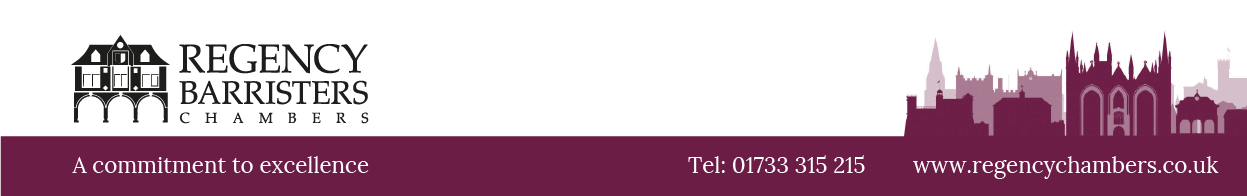 12
12
12
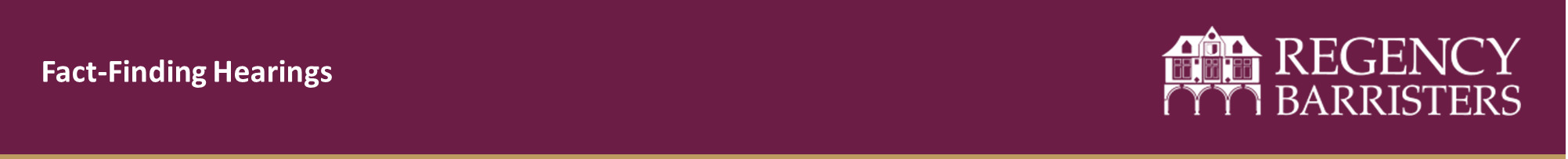 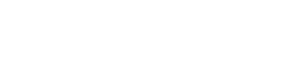 Fact-Finding Hearings
Scott Schedules
NO!!

BY v BX [2022] EWHC 108 (Fam)
In paragraph 6 of the judgment Cobb J provided guidance upon the benefit ‘clustering’ the evidence to each different form alleged domestic abuse.
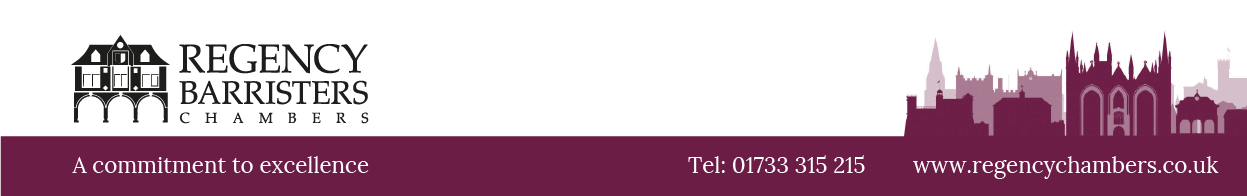 13
13
13
13
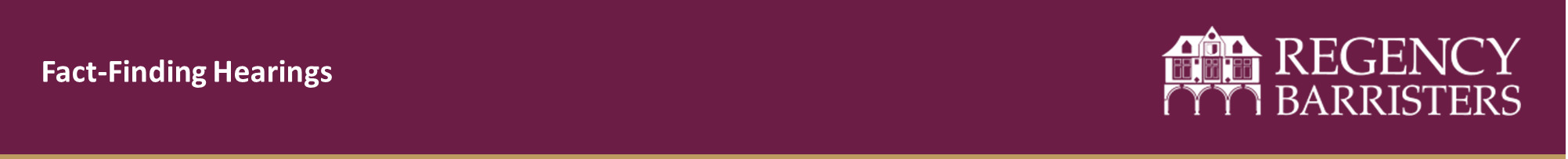 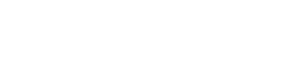 Fact-Finding Hearings
Key Definitions 
Section 3 PD12J
3
For the purpose of this Practice Direction “the 2021 Act” means the Domestic Abuse Act 2021;
“coercive behaviour” means an act or a pattern of acts of assault, threats, humiliation and intimidation or other abuse that is used to harm, punish, or frighten the victim;
“controlling behaviour” means an act or pattern of acts designed to make a person subordinate and/or dependent by isolating them from sources of support, exploiting their resources and capacities for personal gain, depriving them of the means needed for independence, resistance and escape and regulating their everyday behaviour.
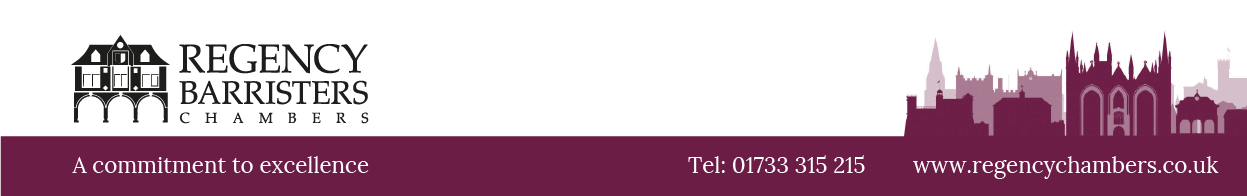 14
14
14
14
14
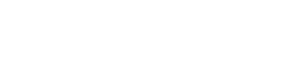 In Brief
Alienating behaviours 

What to do if there is no QLR? 

The Court’s powers at DRA 

Mediation/Resolution update
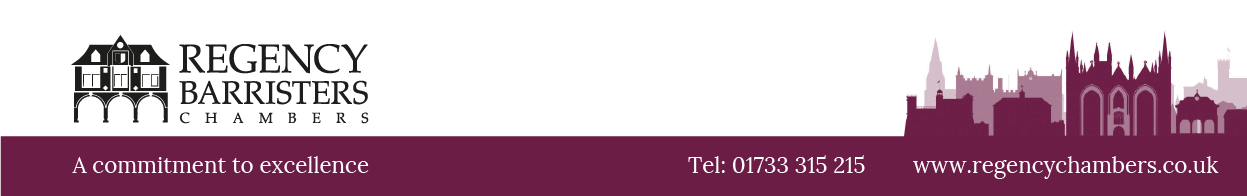 15
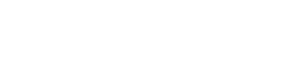 In Brief
Alienating behaviours 
Refer to alienating behaviours, rather than parental alienation. 
Three stage test in Re C (‘Parental Alienation’; Instruction of Expert [2023] EWHC 345 (Fam) 
The child is refusing, resisting, or reluctant to engage in, a relationship with a parent or carer; 
The refusal, resistance or reluctance is NOT consequent on the actions of the non-resident parent towards the child or resident parent; 
The resident parent has engaged in behaviours that have directly or indirectly impacted on the child leading to the child’s refusal, resistance, or reluctance to engage in a relationship with the other parent. 
Further key point of this case, is that whether alienating behaviours have occurred is a question for the court, not a psychologist.
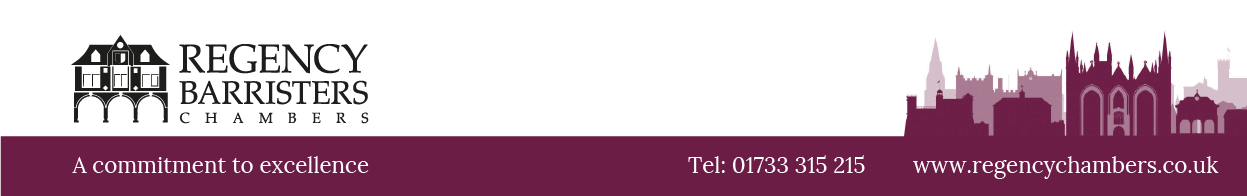 16
16
16
16
16
16
16
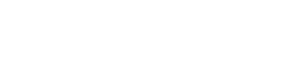 In Brief
What to do if there is no QLR? 

RE: Z (Prohibition on Cross-examination: No QLR) [2024] EWFC 22 – Guidance from the Sir Andrew McFarlane

41. Finally, I would offer the following practical points for courts to consider either when appointing a QLR or when preparing to put questions itself: 
a) Whilst there is value in the QLR attending court for the ground rules hearing so that they may meet the party on whose behalf they will be asking questions, where this is impractical, and where holding the hearing remotely means that a QLR who could not otherwise act can be appointed, it should be acceptable for the QLR to attend the ground rules hearing remotely; 
b) The default position for the full hearing should be for the QLR to be in attendance at court, rather than joining remotely, as the overall effectiveness and fairness of the process is likely to be diminished if they are not in the courtroom; 
c) In all cases (whether there is a QLR or not) at the ground rules hearing, or earlier, the court should direct that the prohibited party should submit a clear statement shortly stating the allegations, facts or findings that they seek to establish; 
d) In all cases, the prohibited party should be required to file a written list of the questions that they wish to have asked prior to the main hearing. The list should go to the QLR, or to the court if there is no QLR, but not to the witness or other parties. This process should not prevent the prohibited party from identifying additional questions that may arise during the hearing;
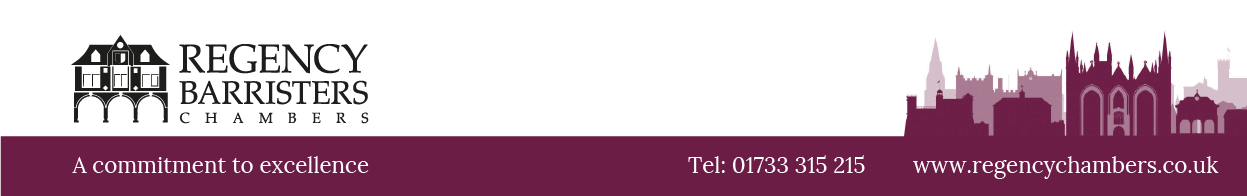 17
[Speaker Notes: 42. In conclusion, whilst it is to be hoped that, in time, the continued training programme and the ability to claim travel expenses will increase the availability of QLRs, there will inevitably remain some cases where there is no alternative but for the court to ask the questions itself. Unsatisfactory though that process plainly is, in such cases it will be necessary in order to deliver a just, fair and timely conclusion to proceedings. Where that is the case, the advice in this judgment is intended to assist the court in navigating the tricky path between ensuring that the opposing case is put fully, fairly and properly, but doing so without entering the arena.]
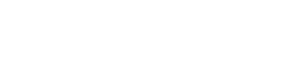 In Brief
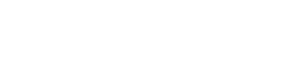 In Brief
The Court’s power at DRA 

P v F [2023] EWHC 2730 (Fam)

Paragraph 41
“Whilst a Judge undertaking a DRA is required to consider the extent to which the remaining issues between the parties can be resolved at that hearing, and to assist the parties to do so with a frank evaluation of the evidence, this cannot extend to making final orders where it is clear that a party continues to contest the matter and seek a different outcome.” 
Paragraph 44
“The judge proceeded to make an order providing for no contact. This deprived the father of the opportunity to present his evidence and argument with respect to the content of the Cafcass report…In the circumstances, the father was deprived of the proper opportunity to comment on the key piece of evidence on which the court based its decision and to make submissions on the proper outcome of proceedings more widely.”
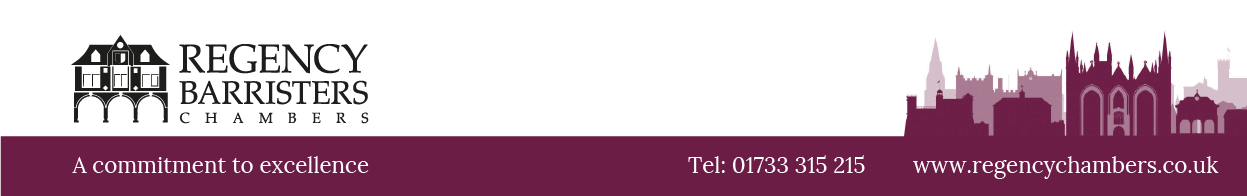 18
18
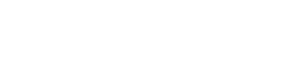 In Brief
The Family Procedure (Amendment No 2) Rules 2023 (SI 2023/1324)
Came into force on 29th April 2024. 

A stronger focus on  non-court dispute resolution in private law proceedings . 

The MIAM exemption due to domestic abuse remains. 

The court can direct the parties to fill in statement of position on non-court dispute resolution: Form FM5. (Rule 3.3(1A) Link to form: https://www.gov.uk/government/publications/statement-of-position-on-non-court-dispute-resolution-form-fm5
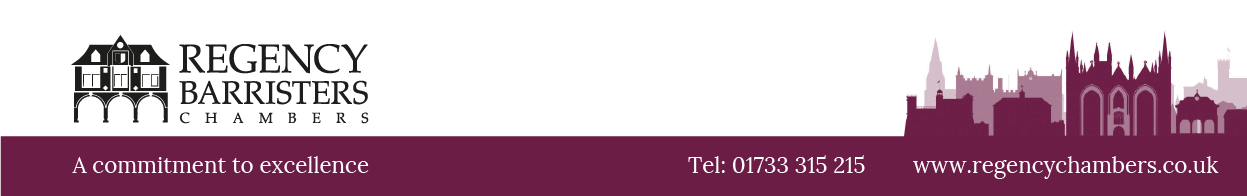 19